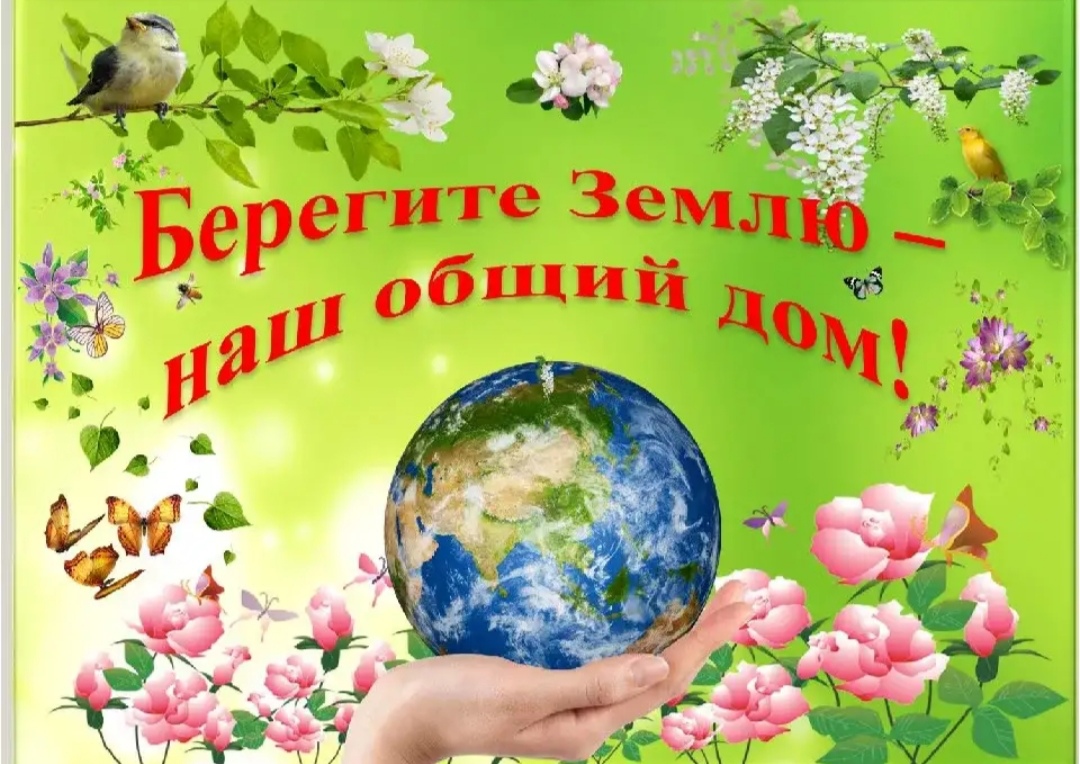 Группа «Солнышко»
Воспитатель :Гафиуллина Р.И.
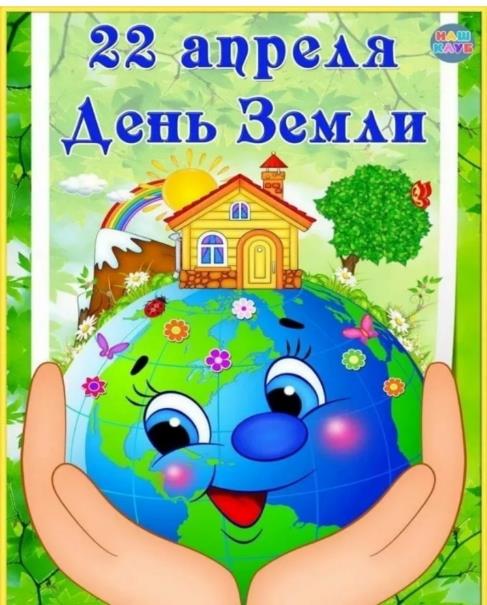 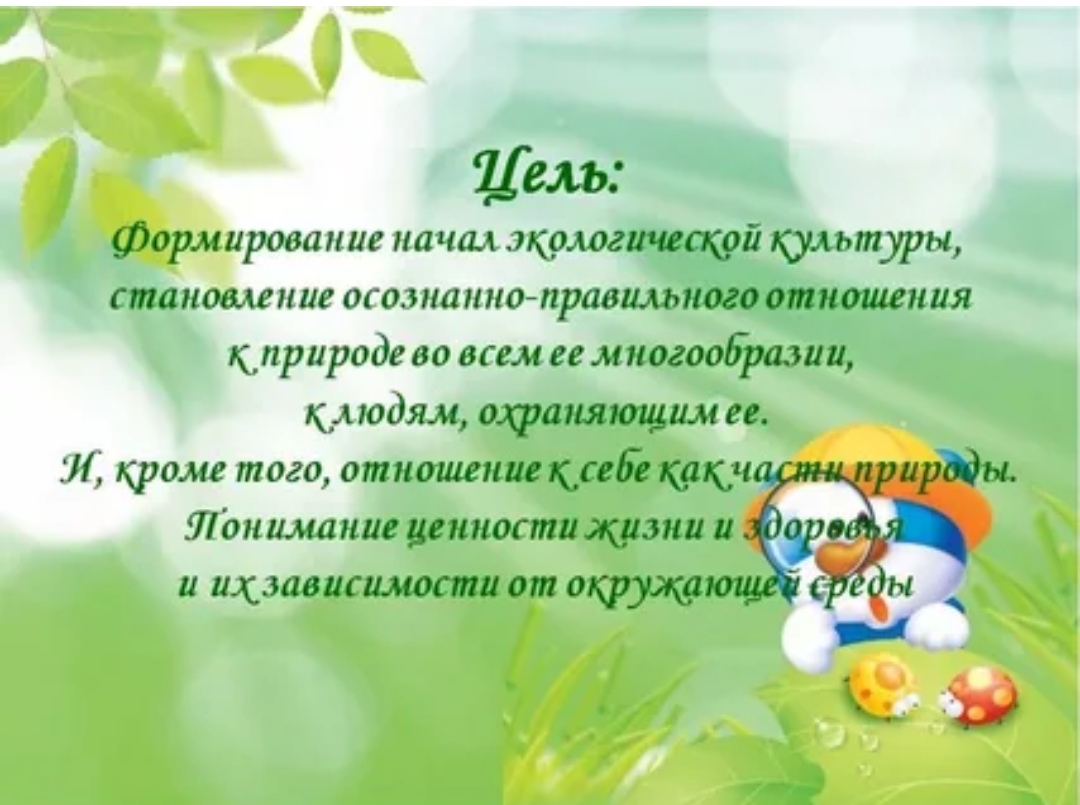 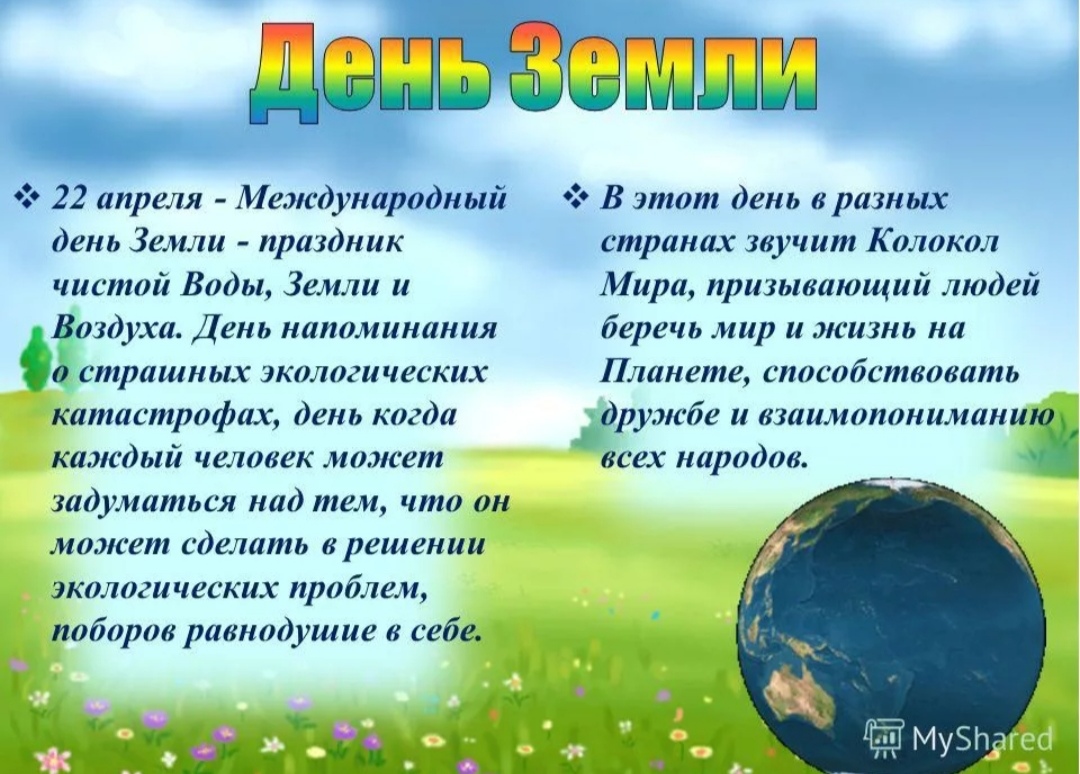 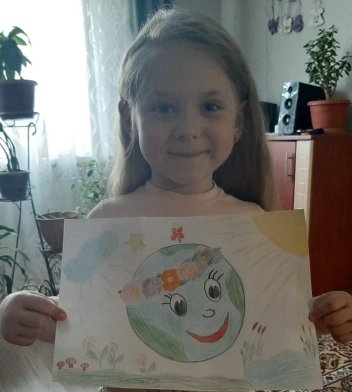 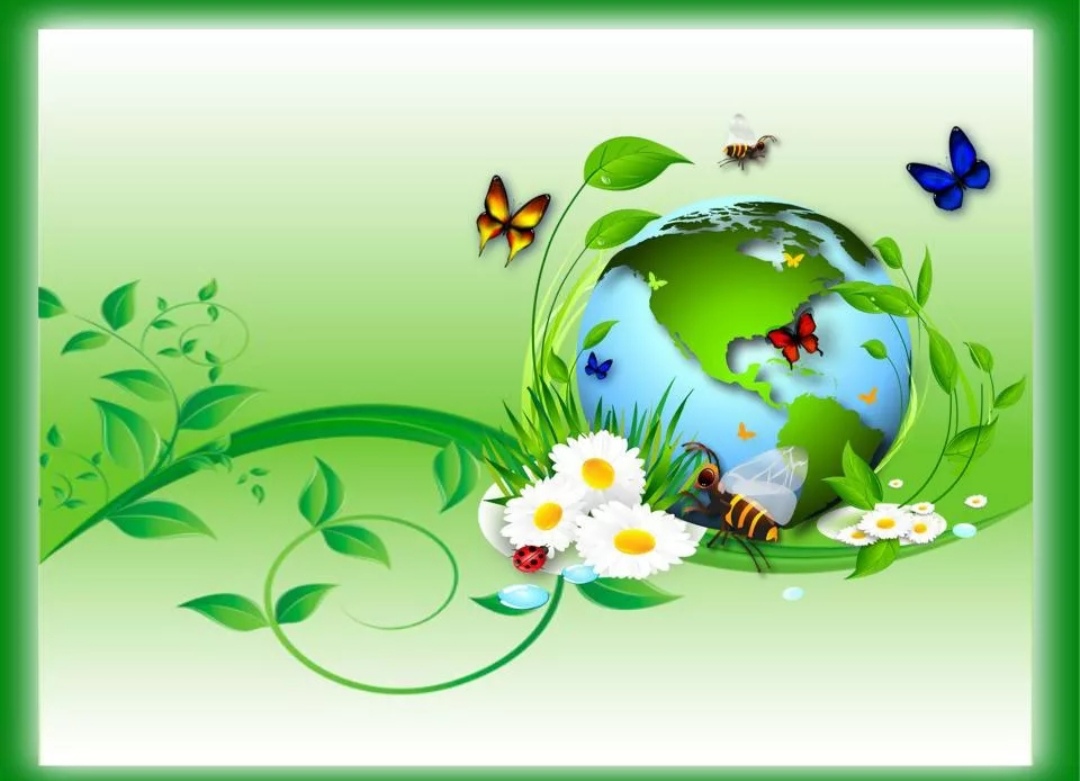 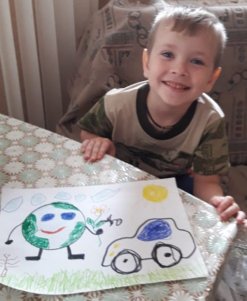 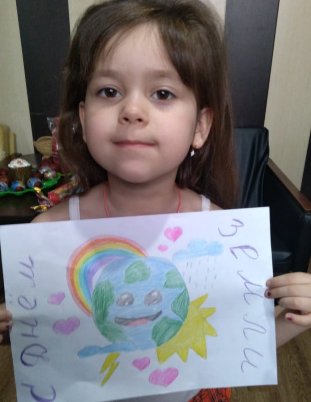 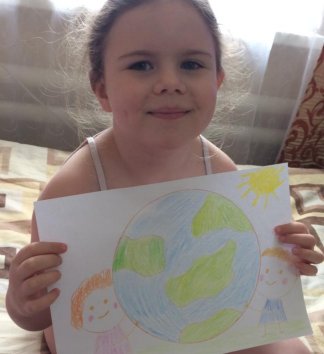 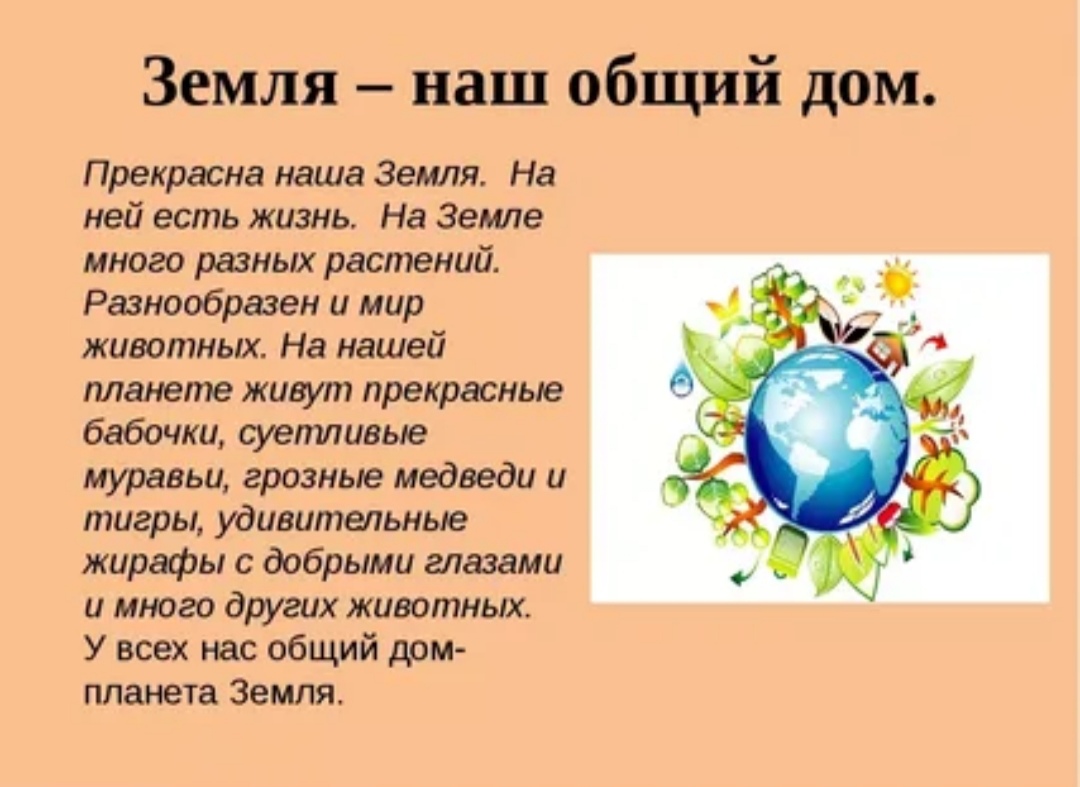 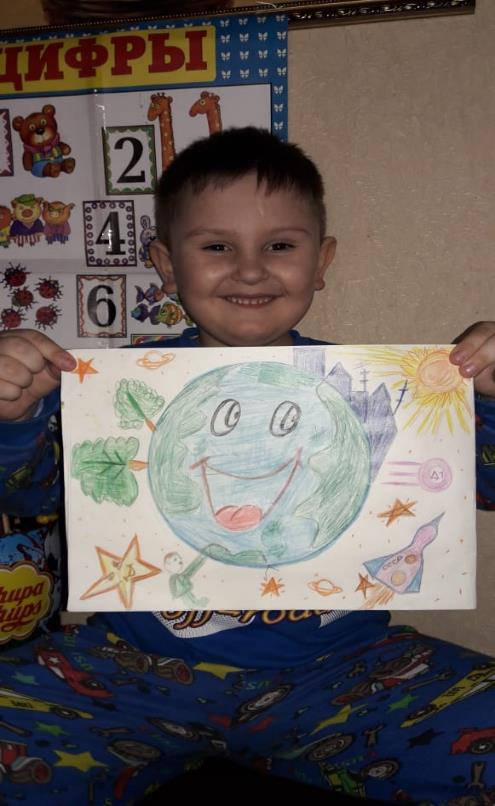 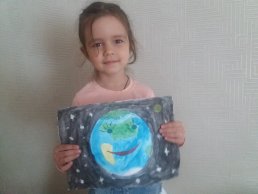 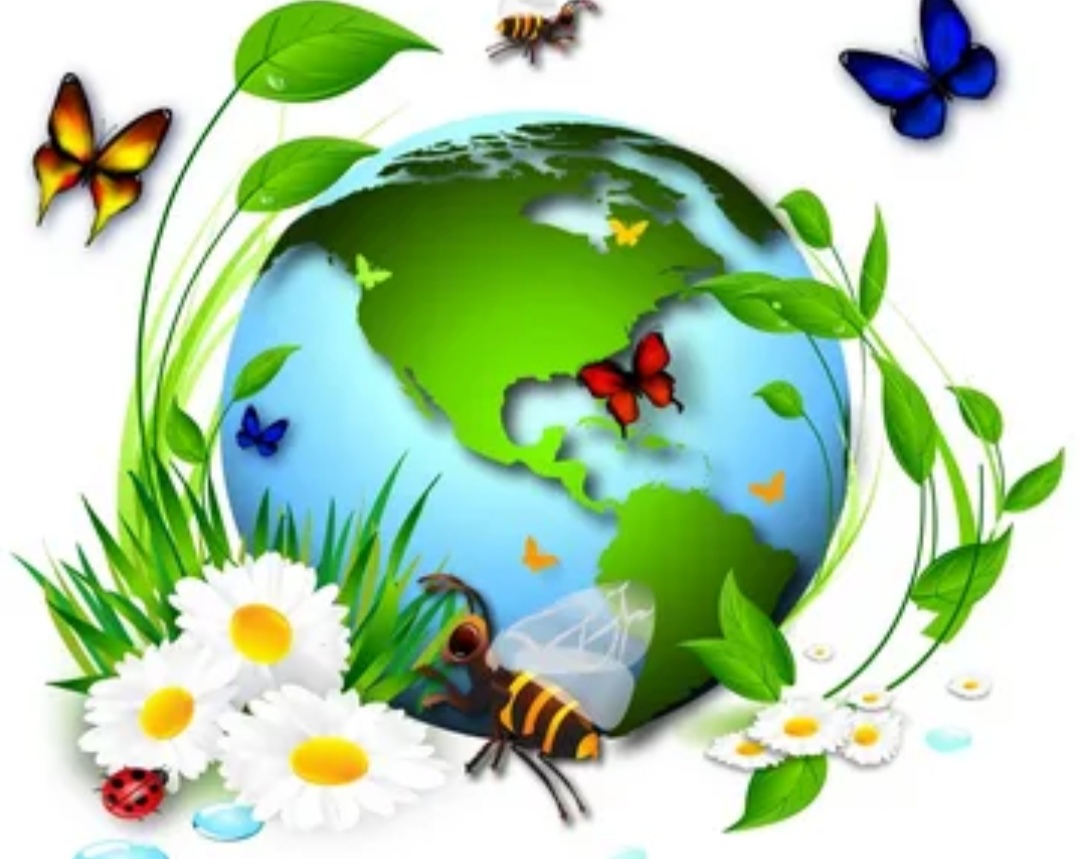 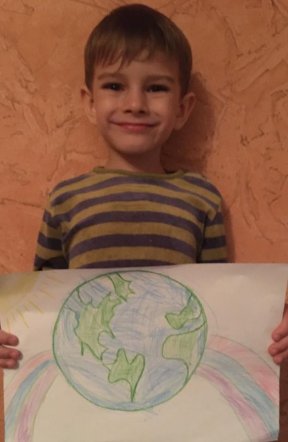 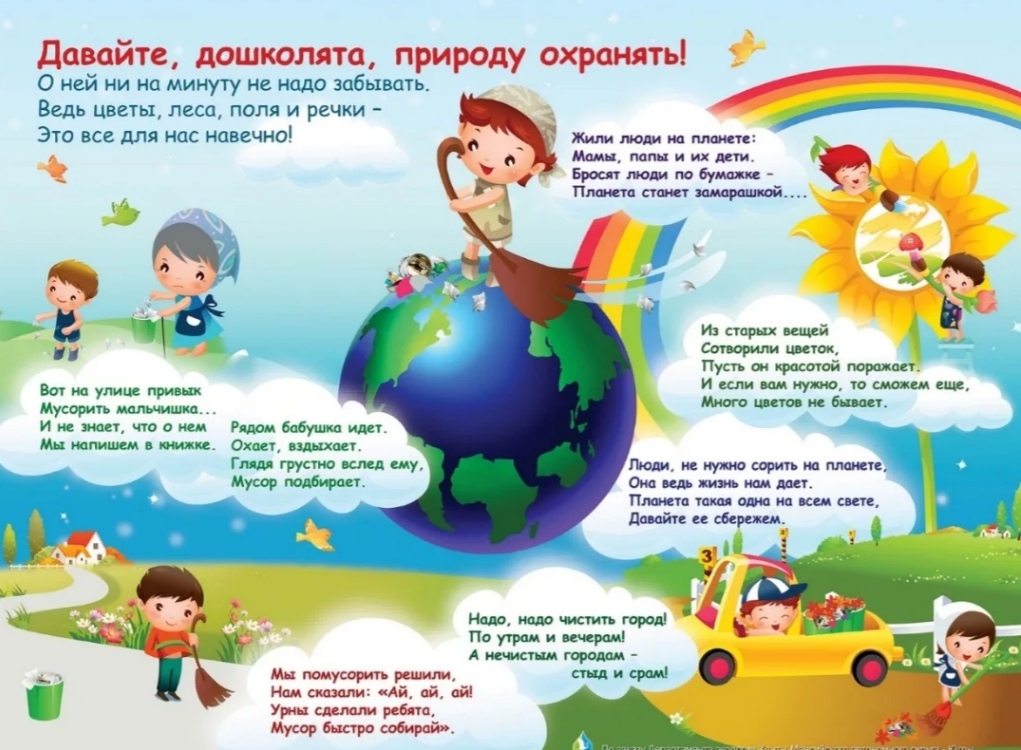 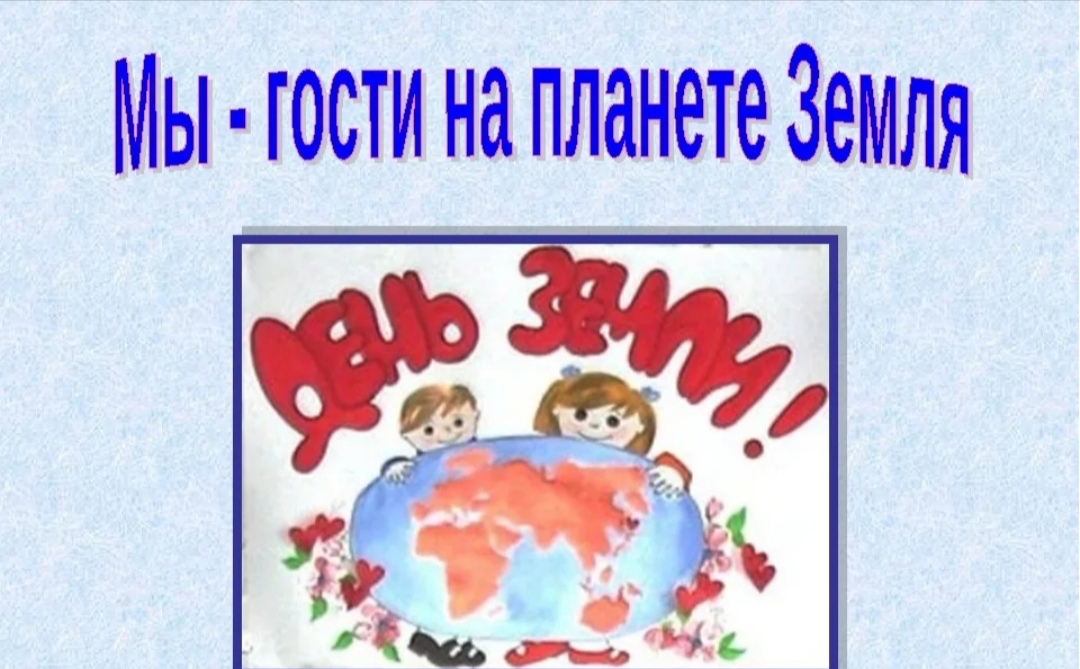 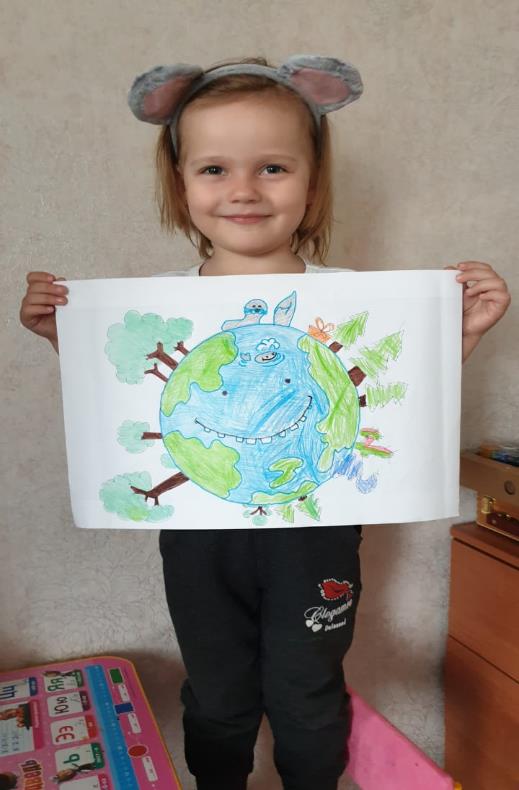 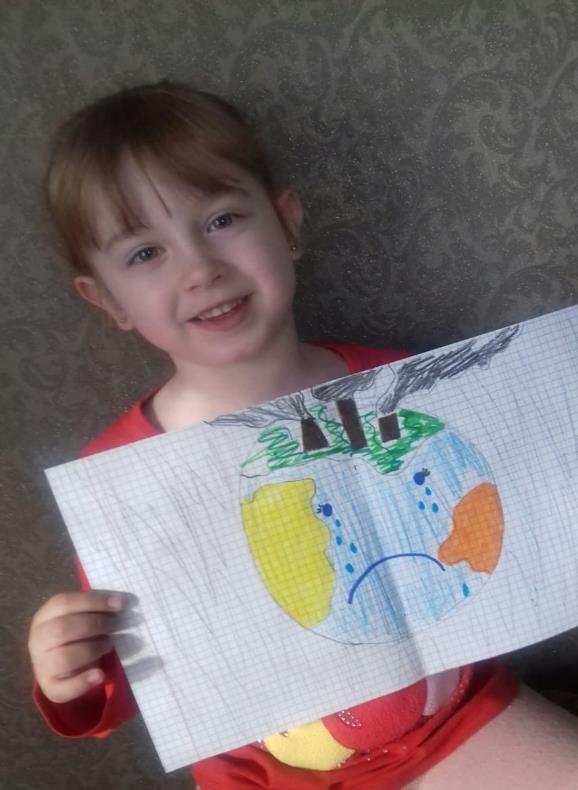 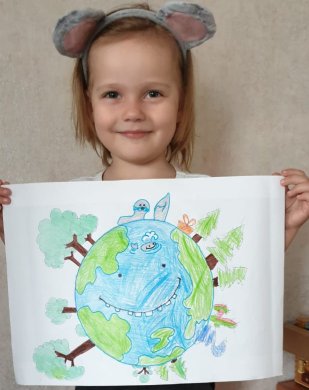 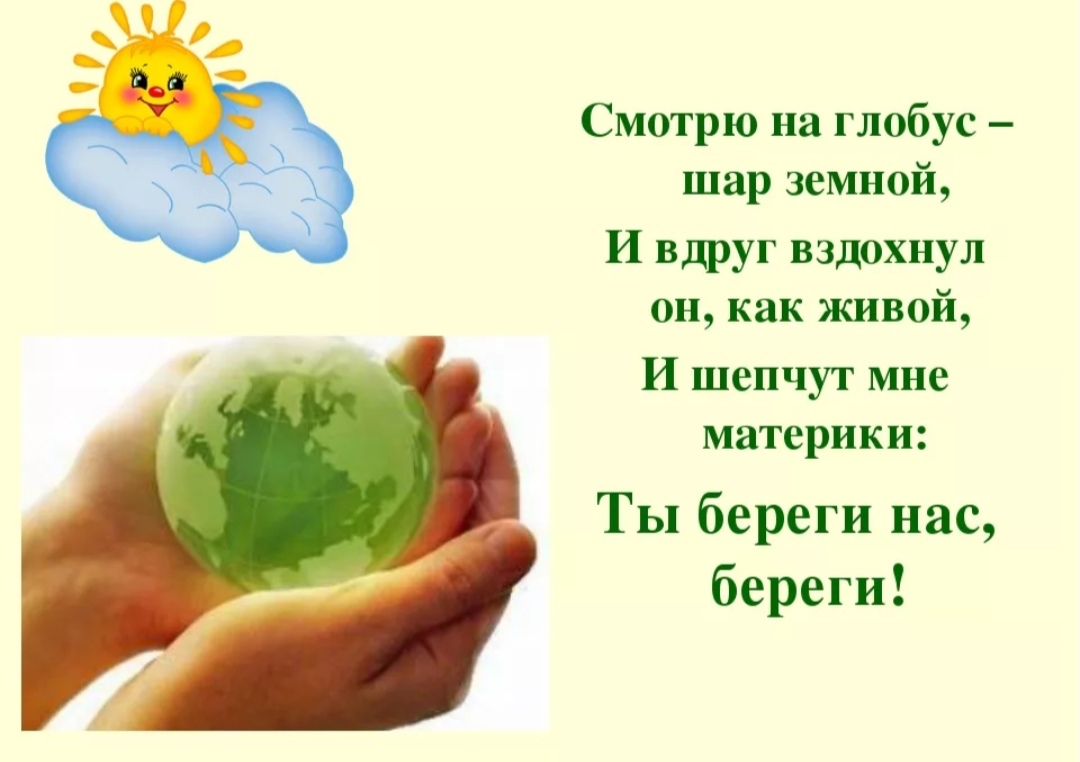 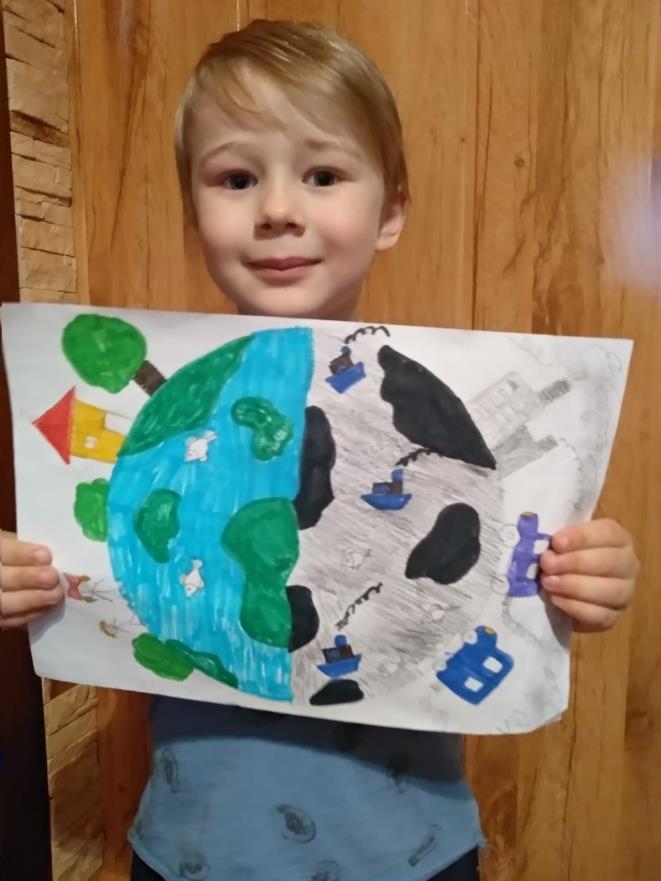 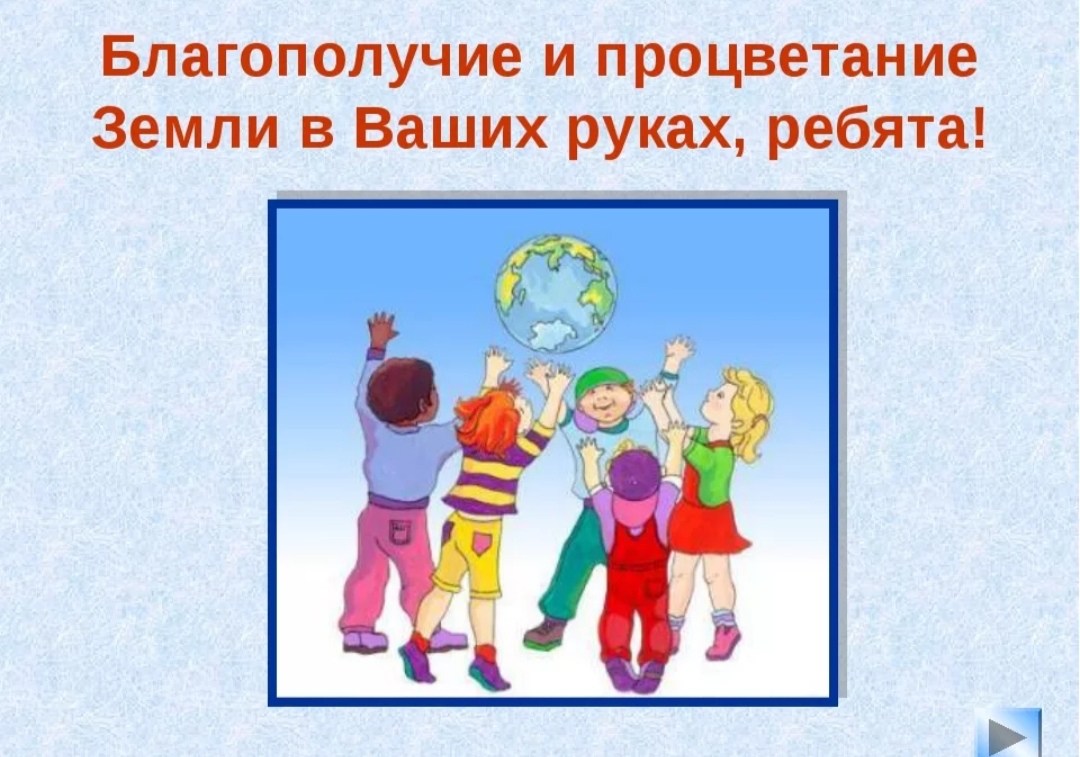 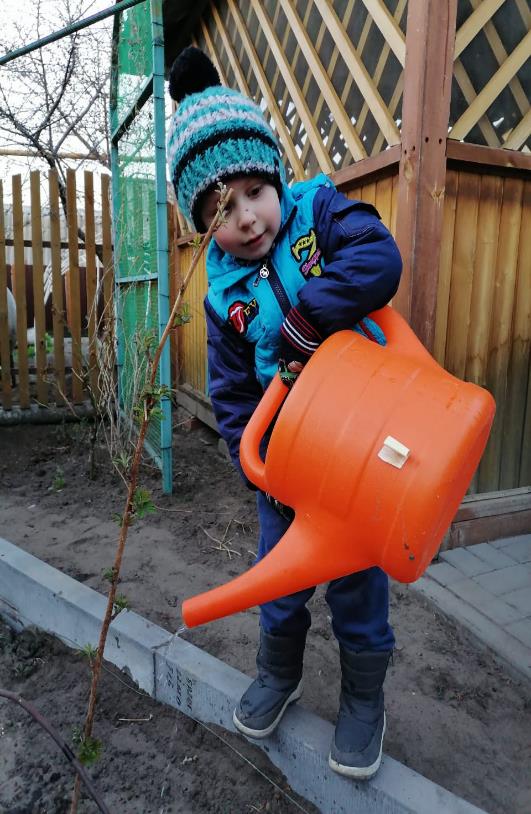 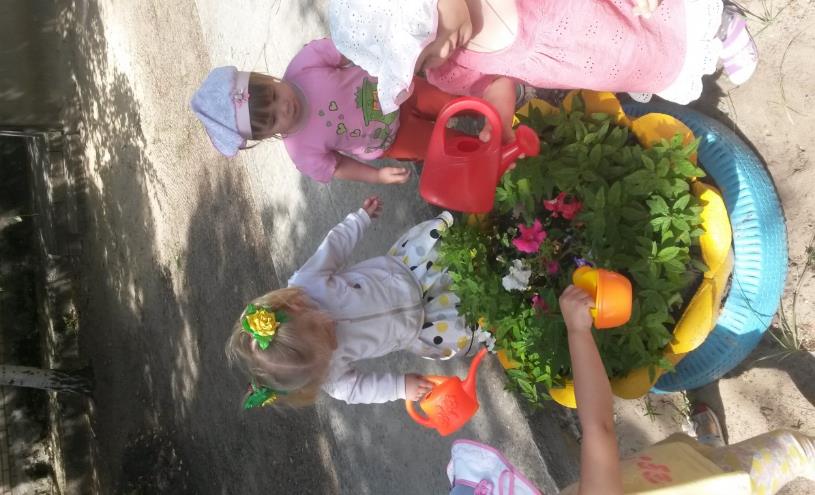 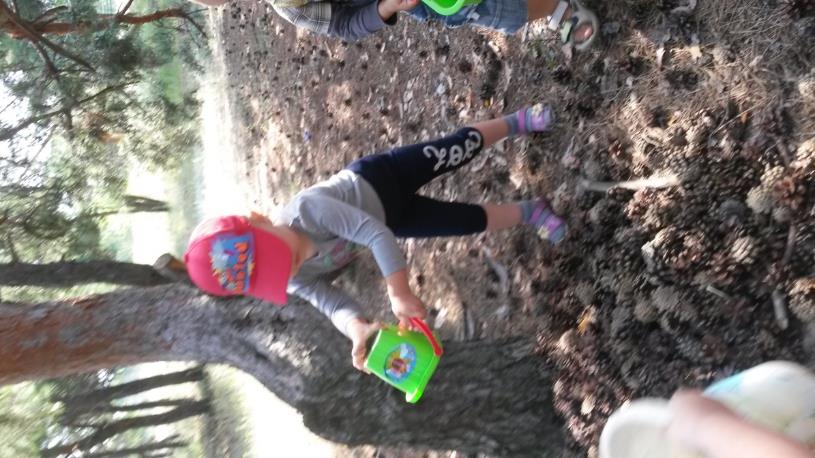 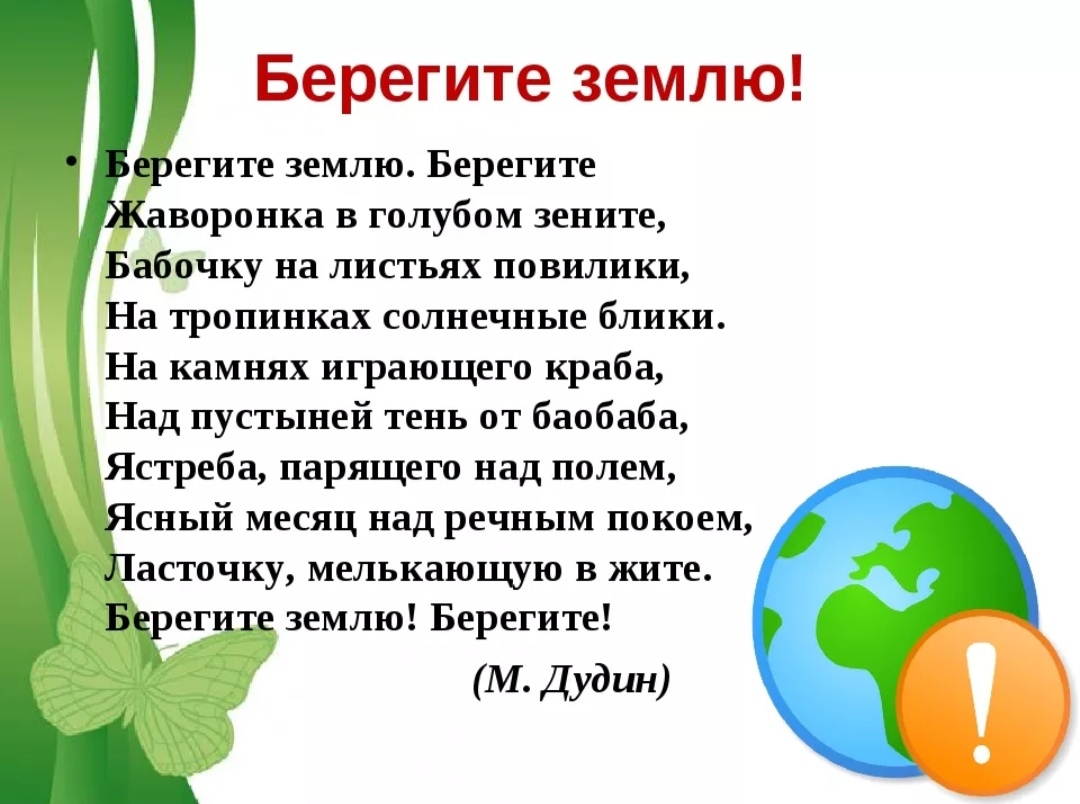 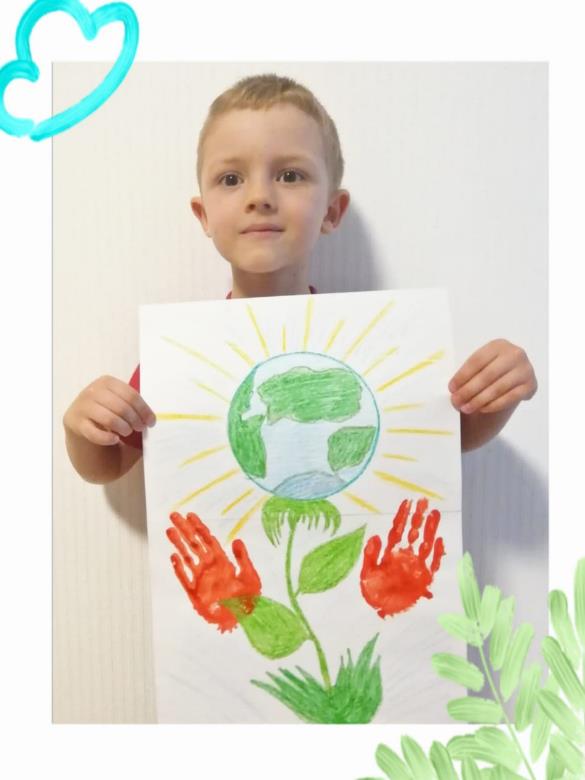 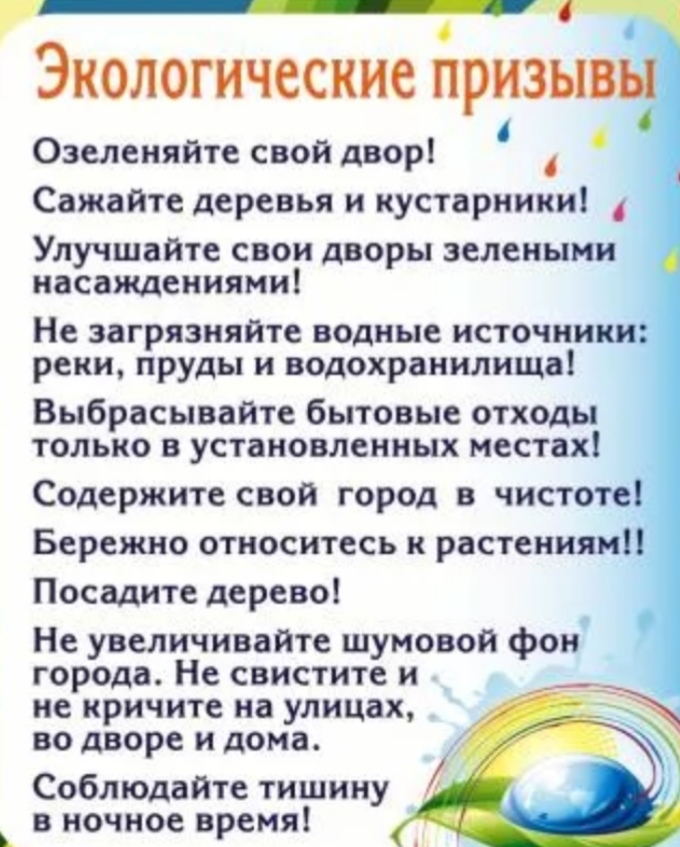 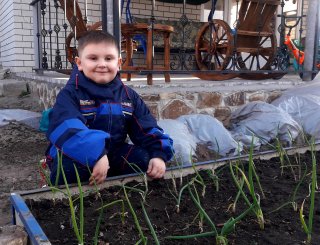 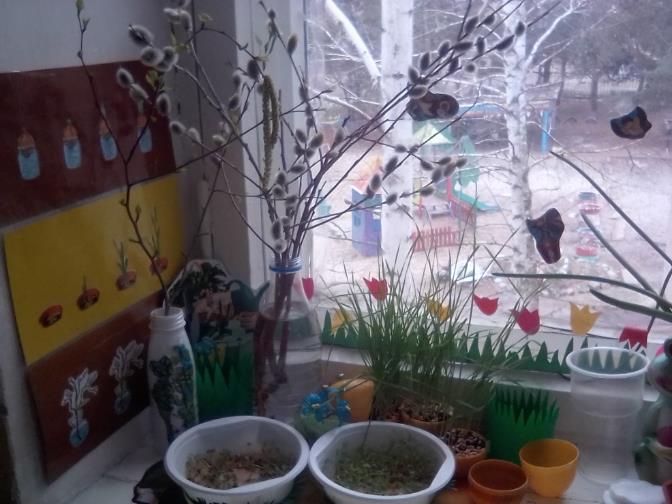 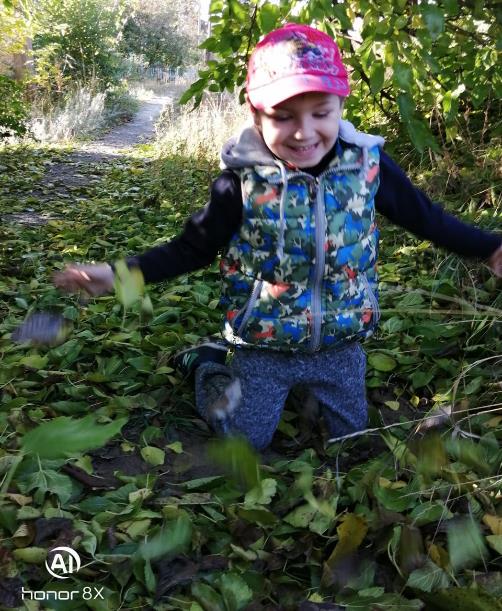 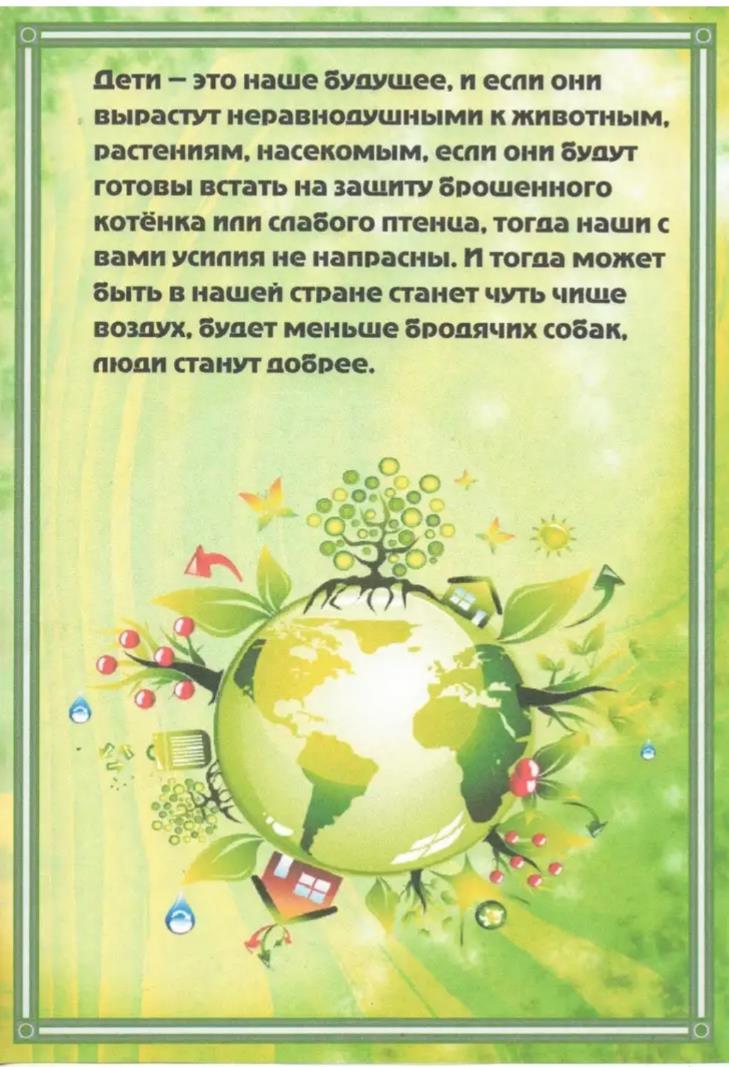 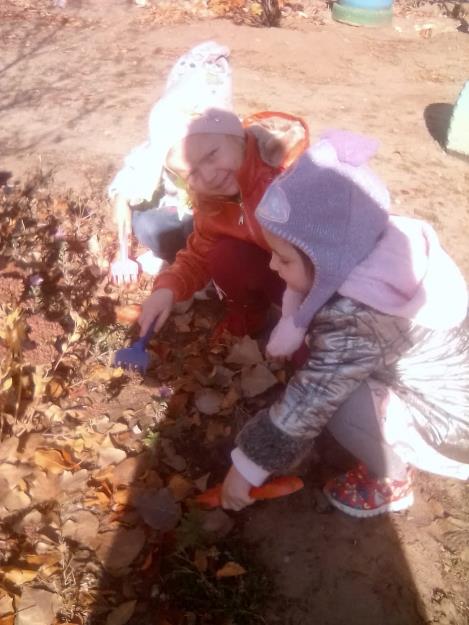 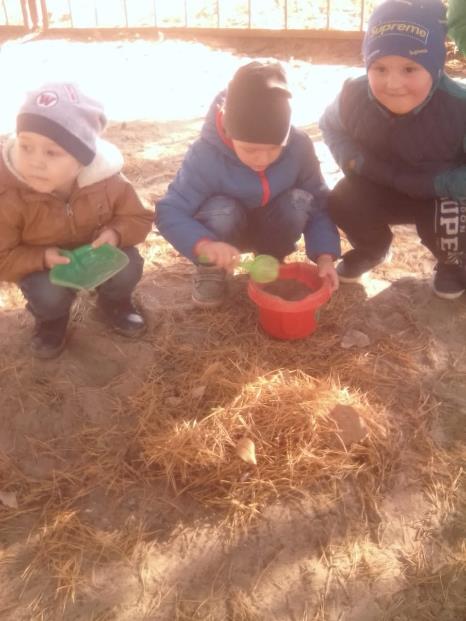 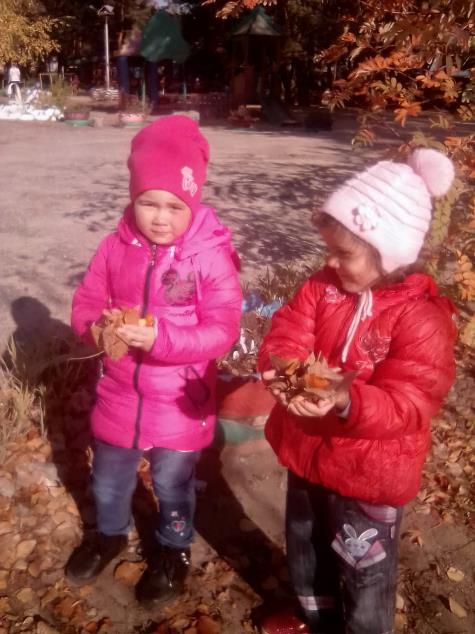 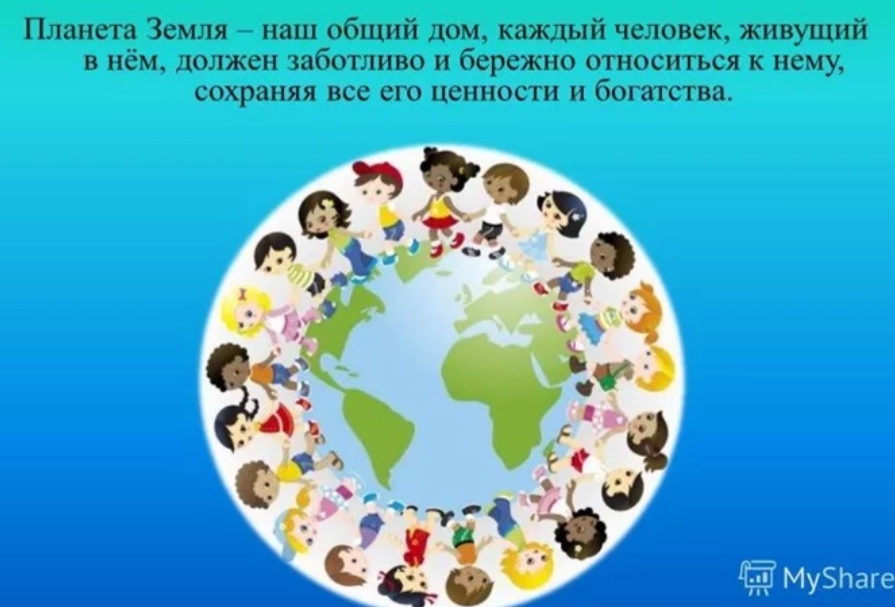 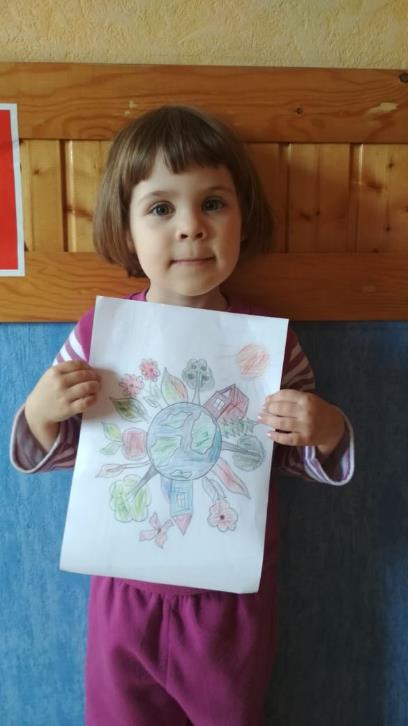 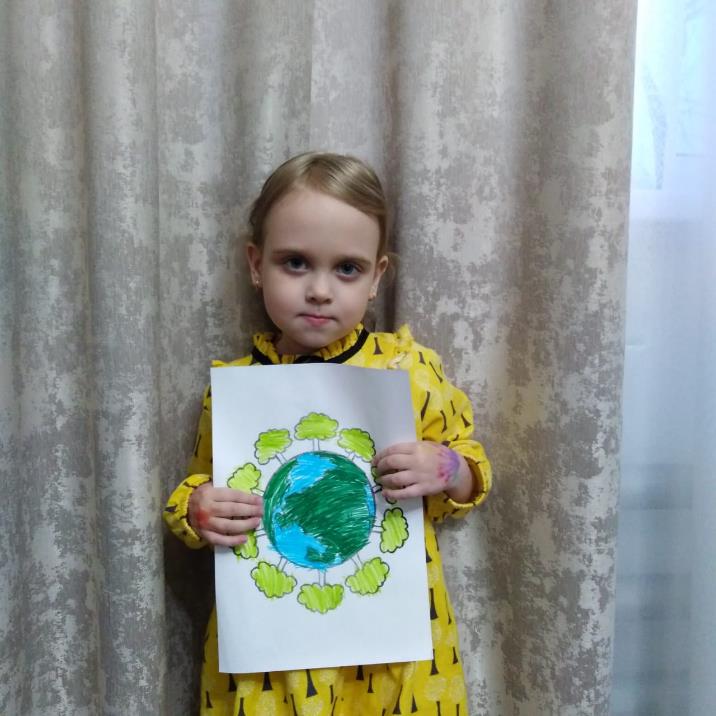 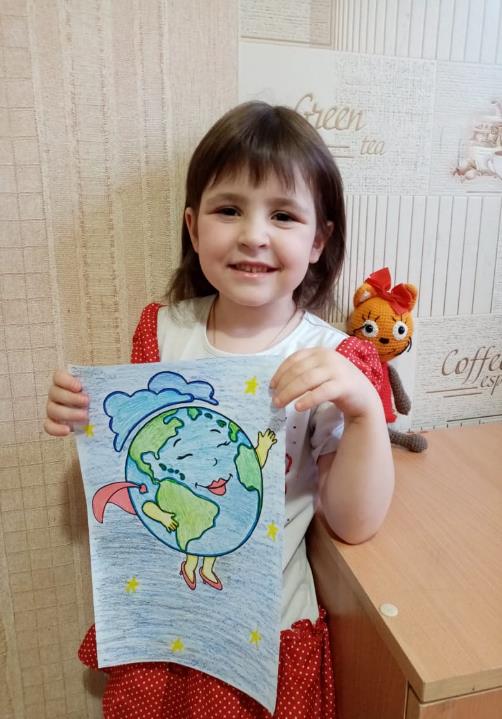 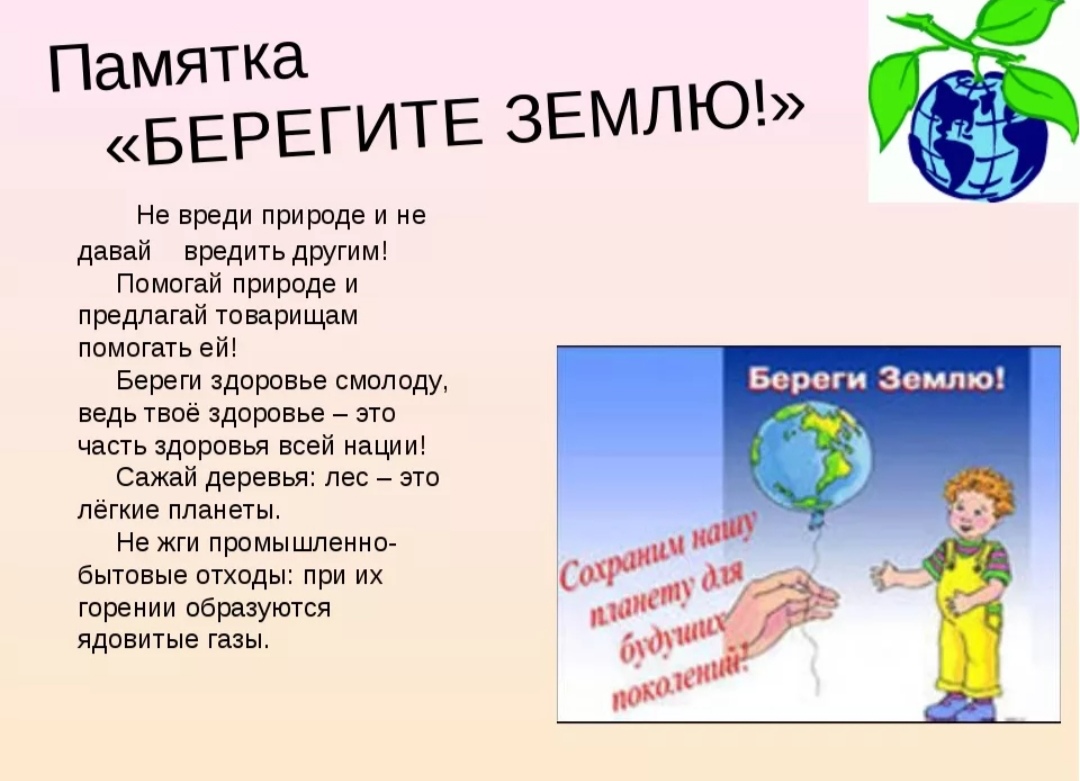 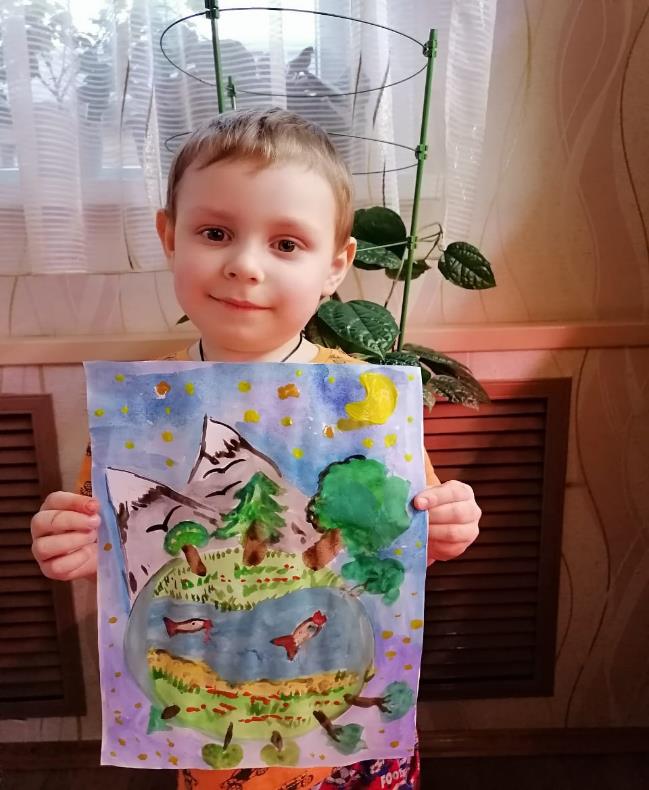 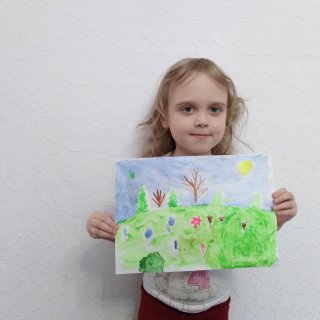 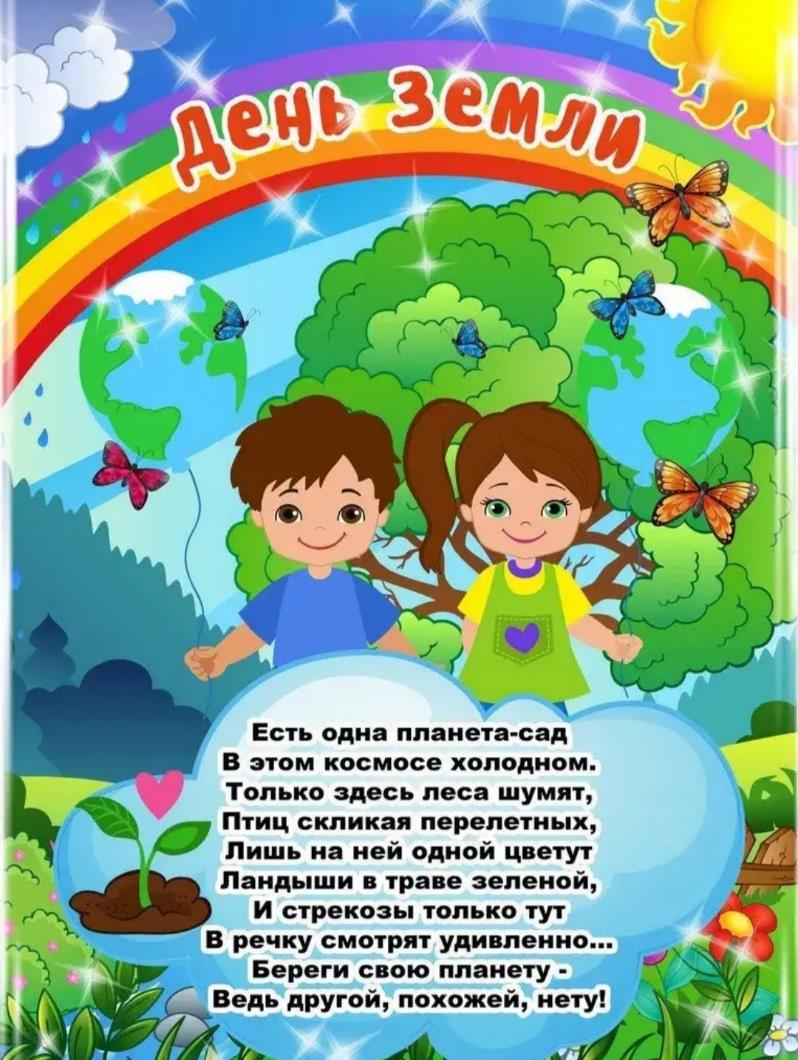 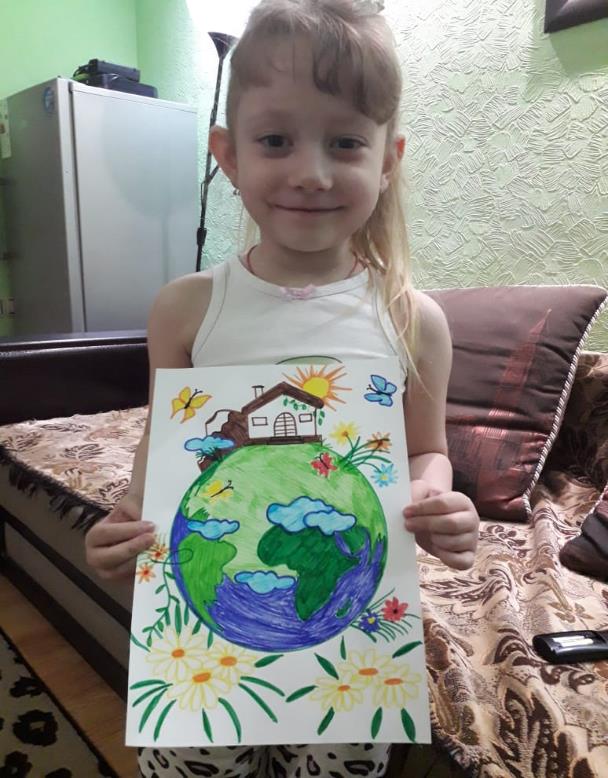 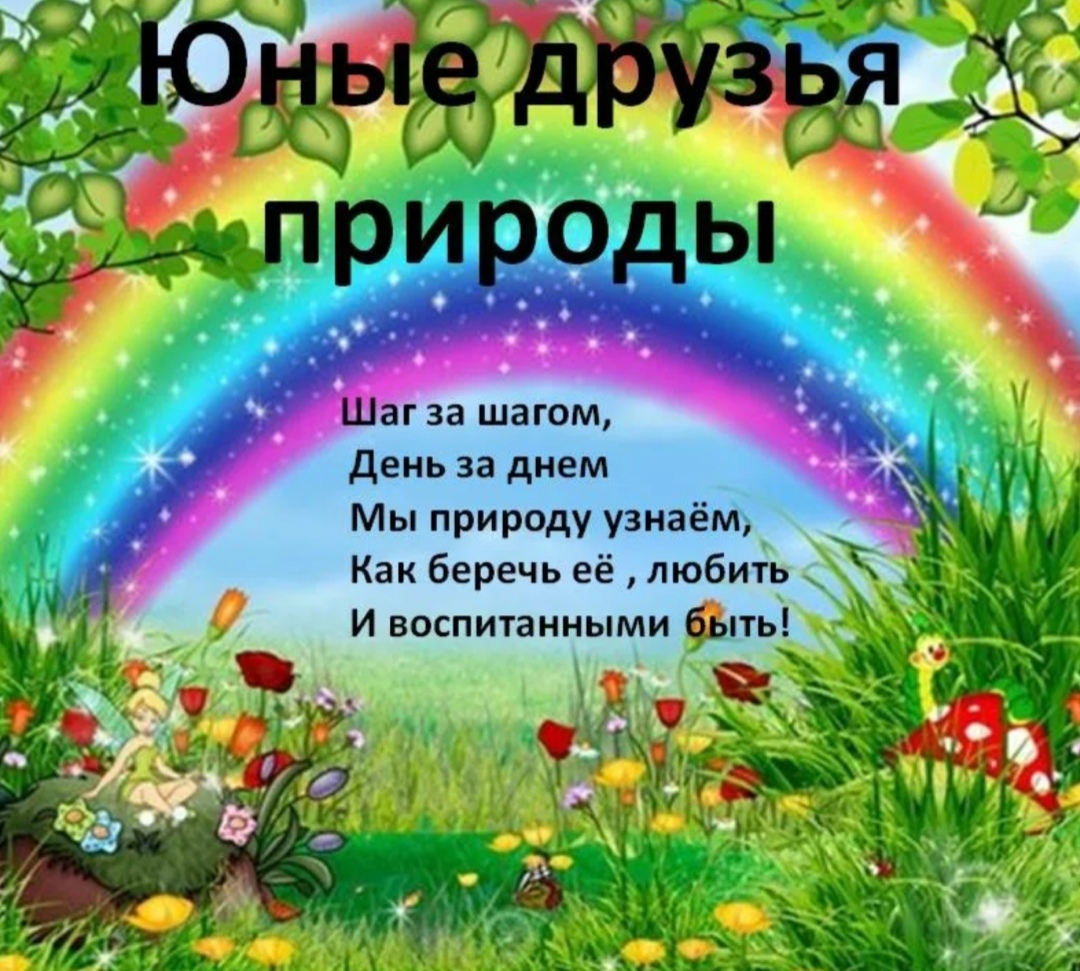 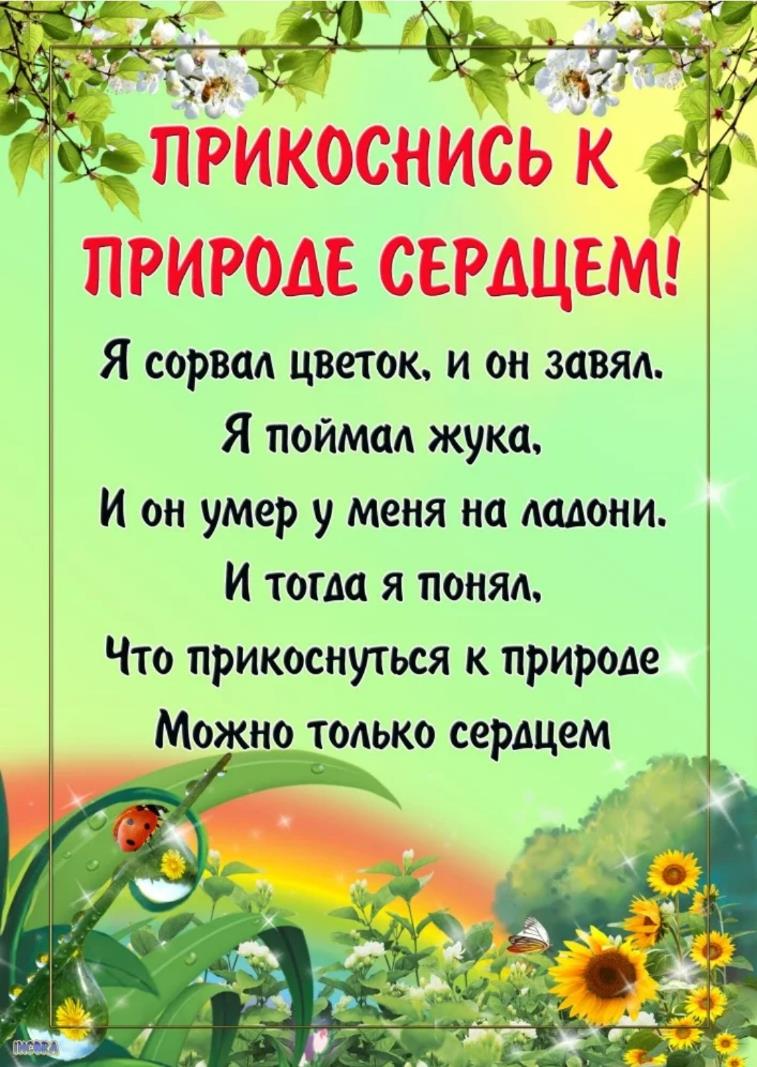 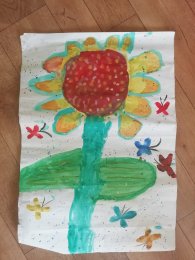 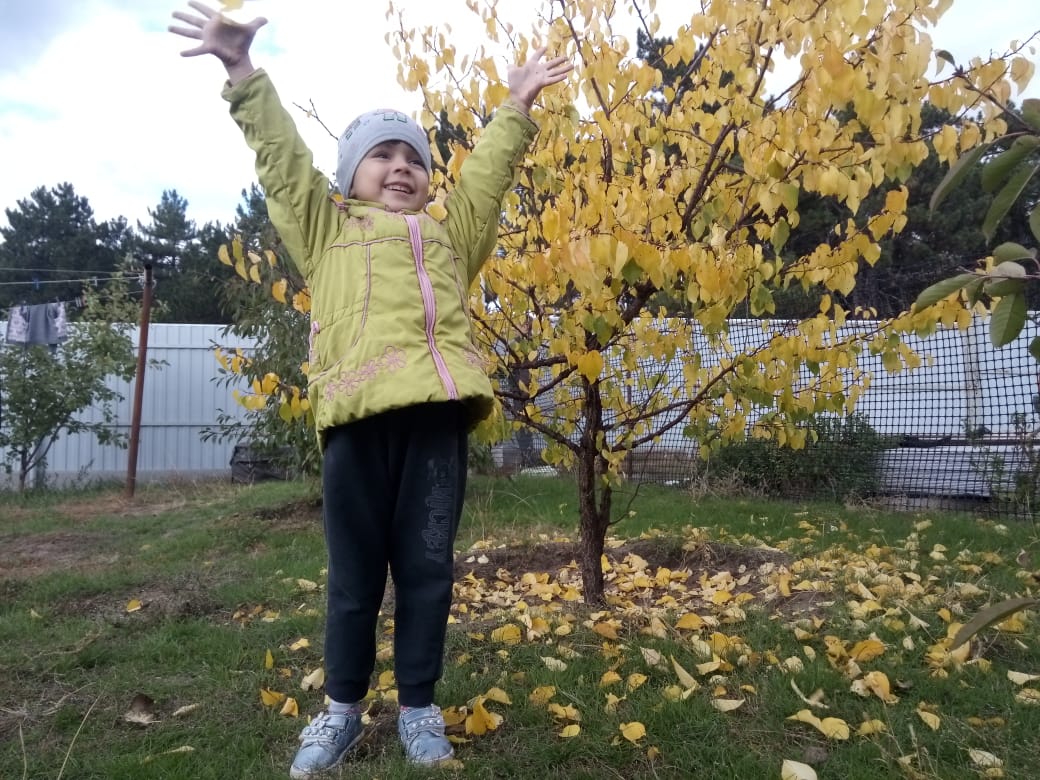 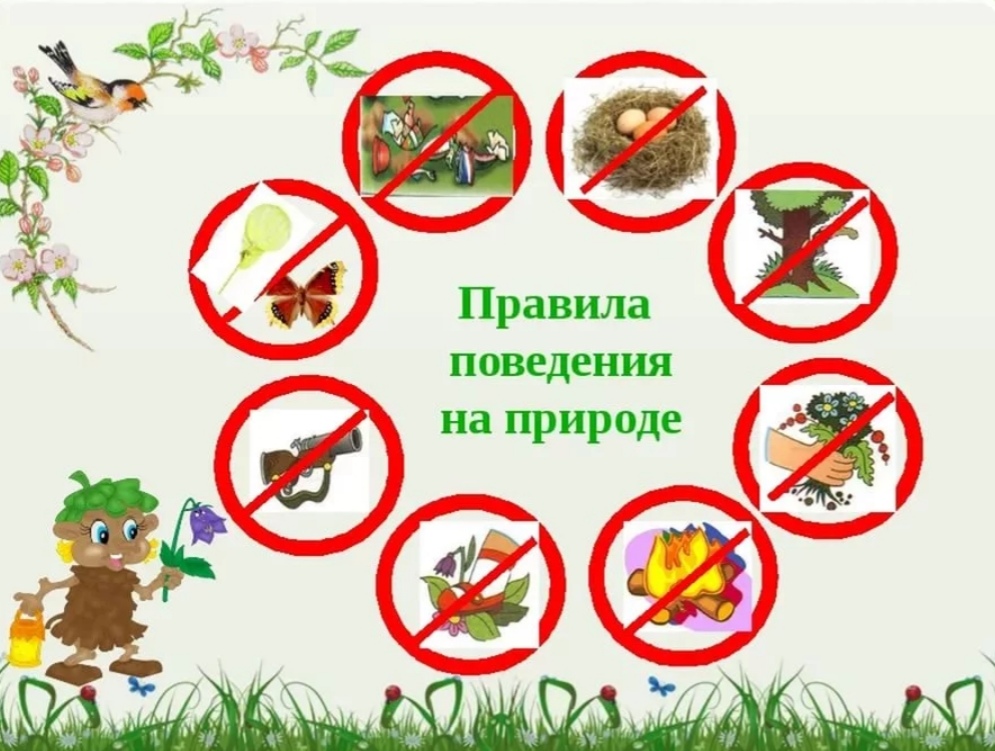 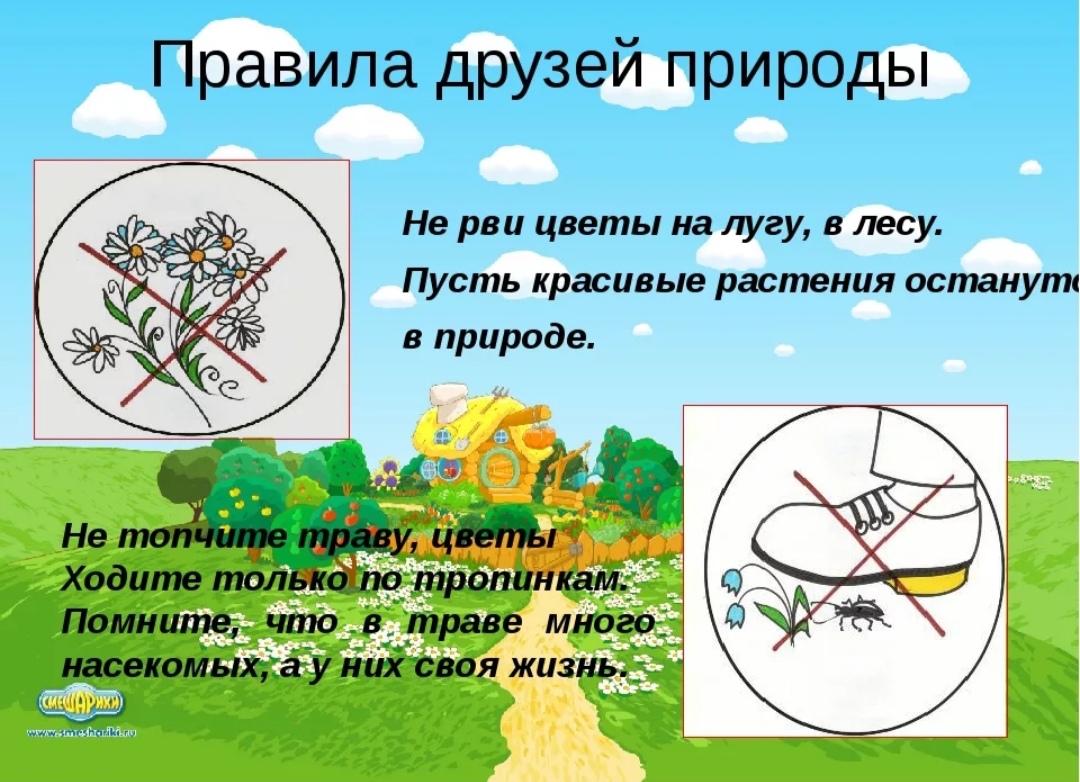 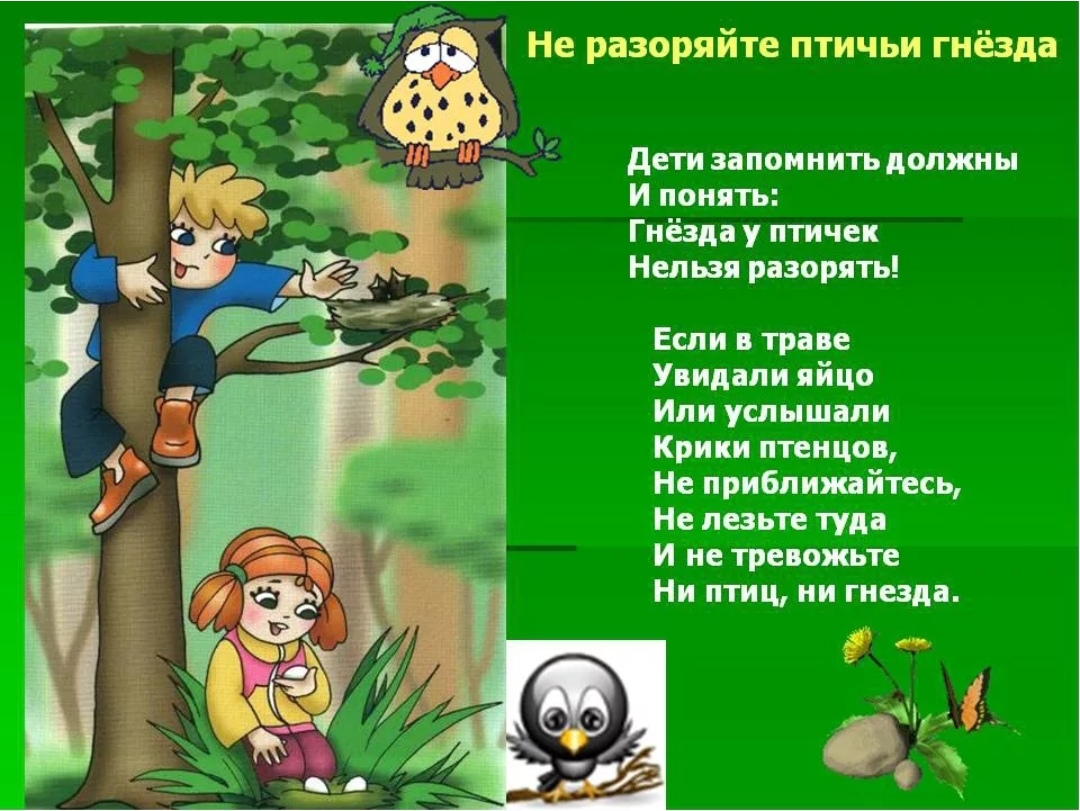 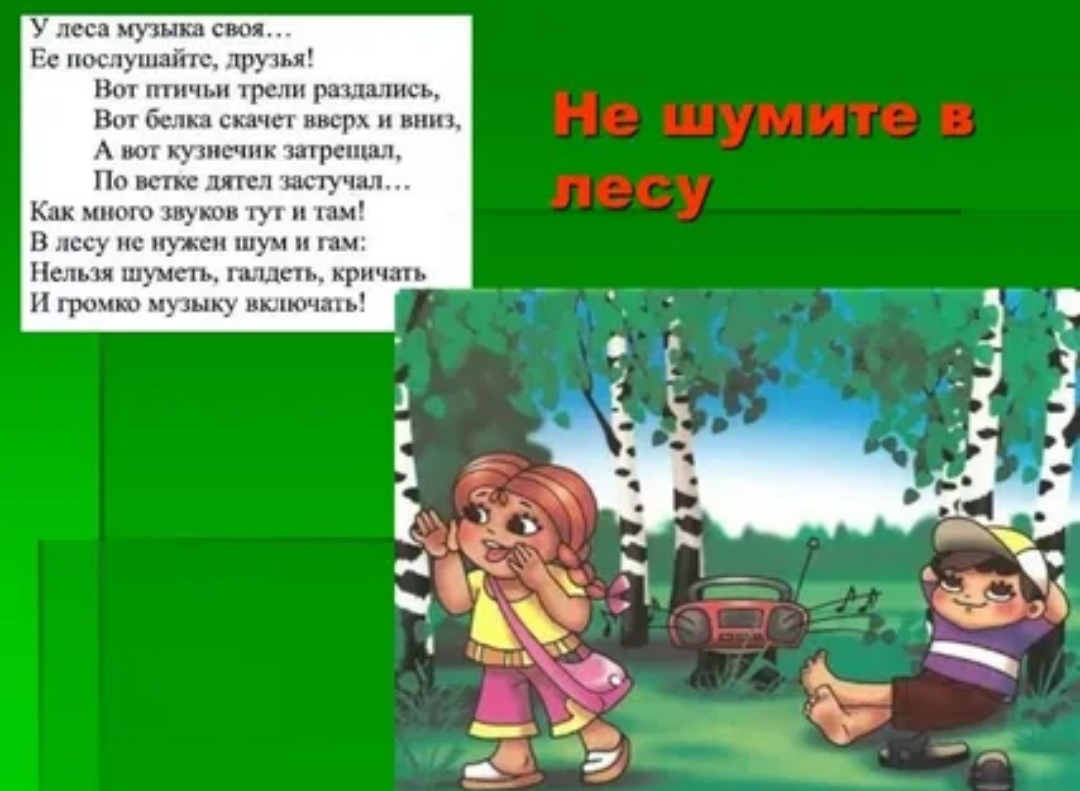 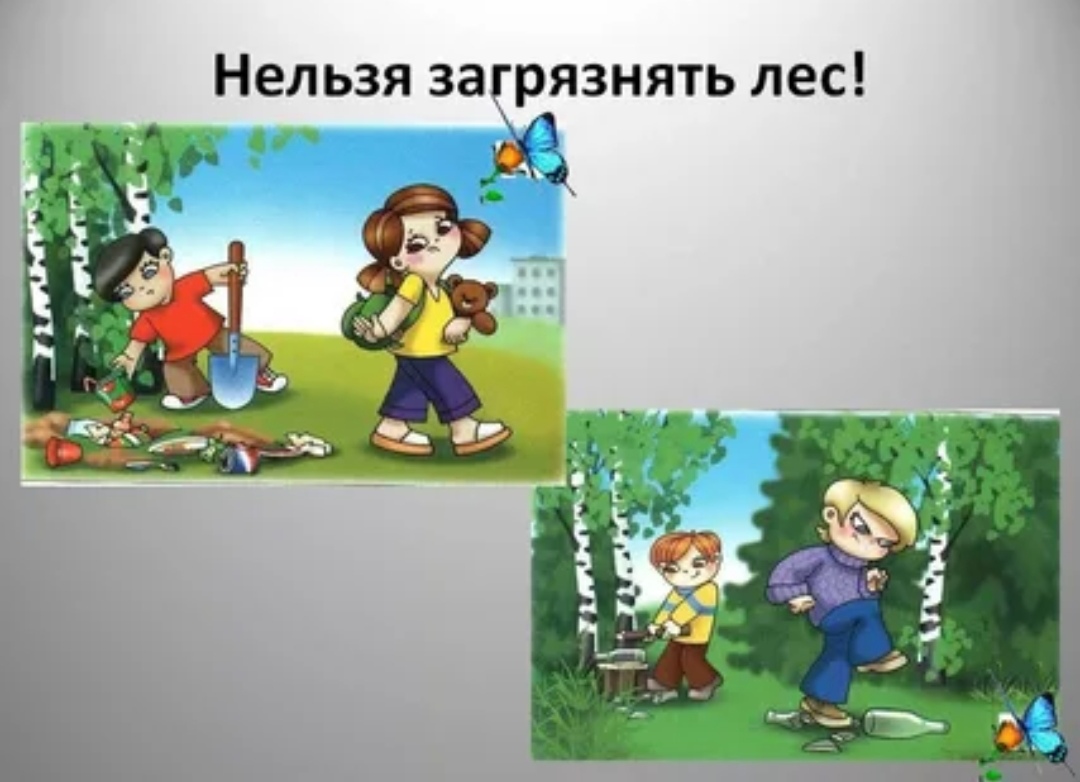 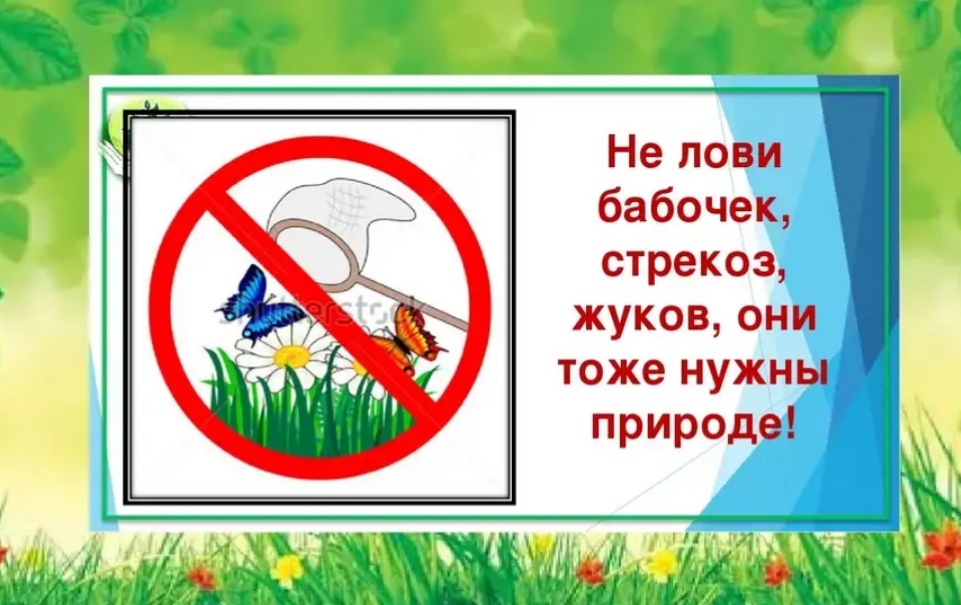 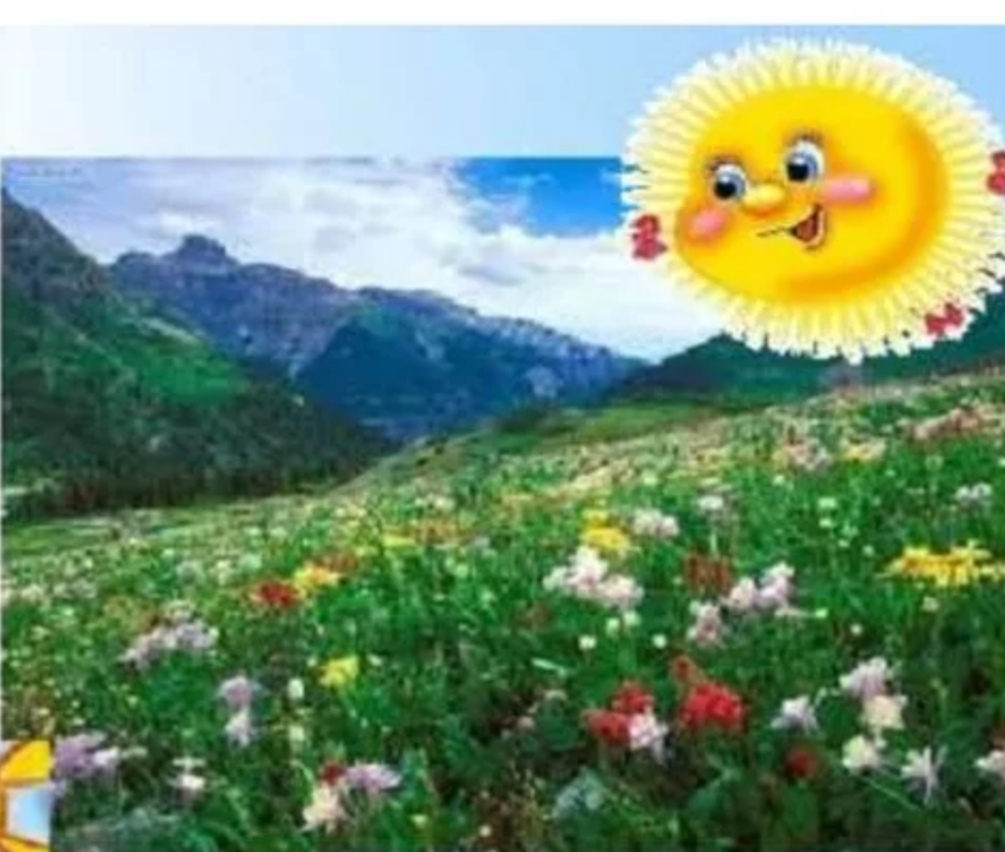 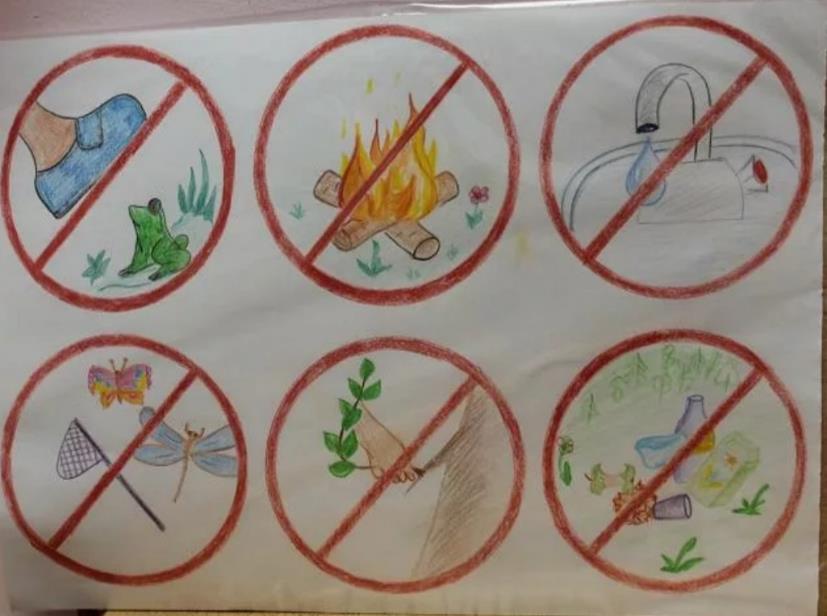 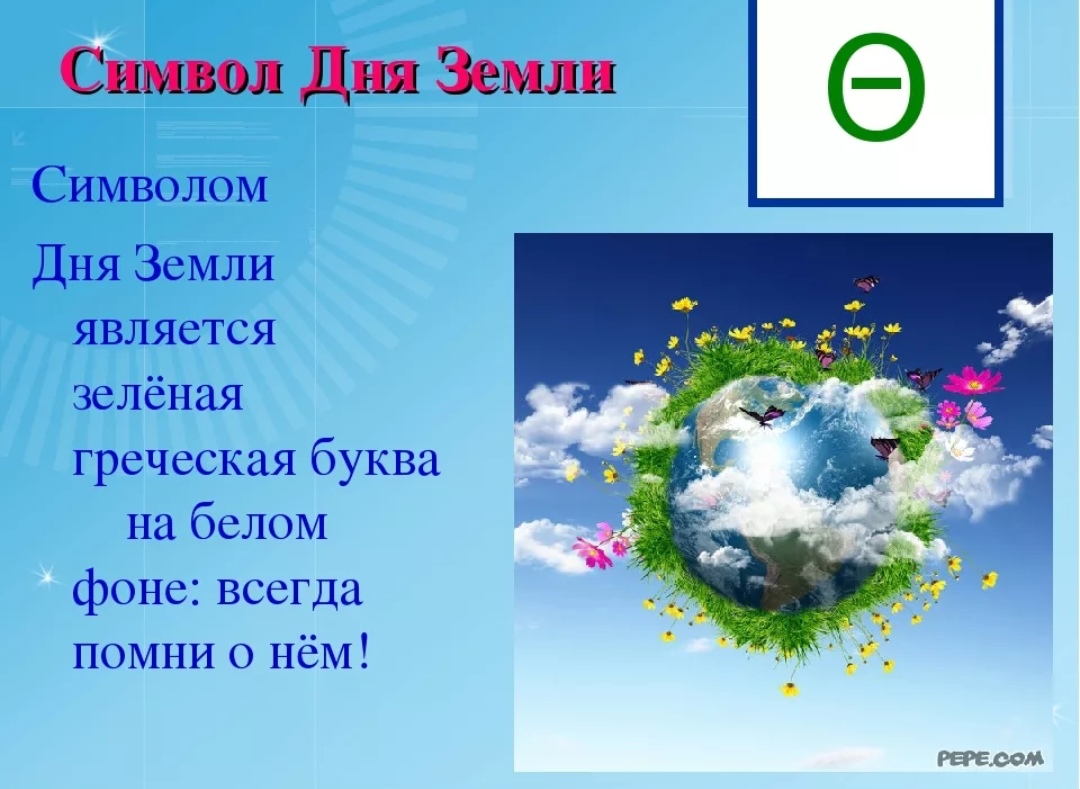 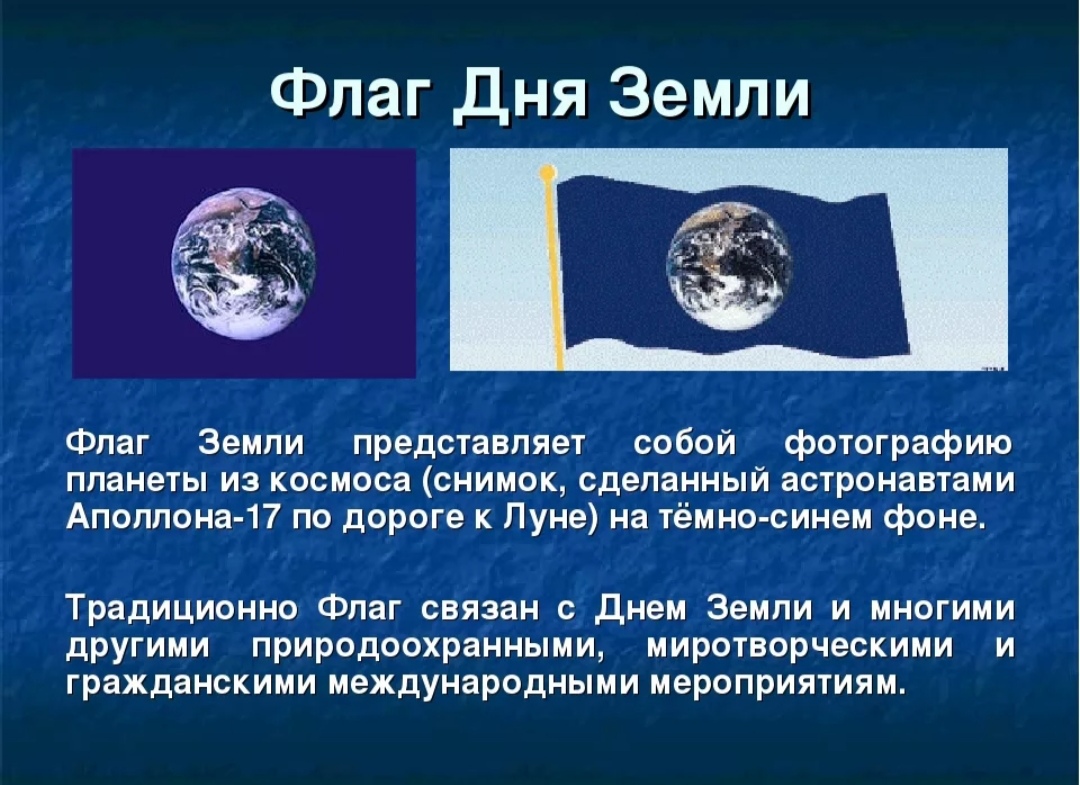 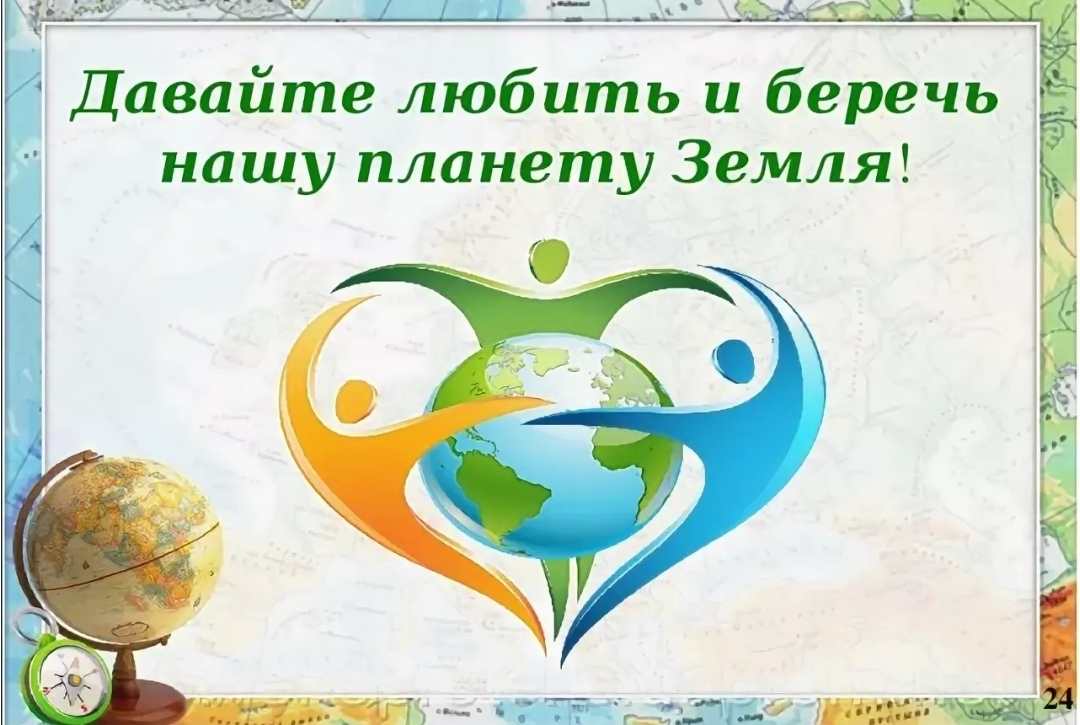 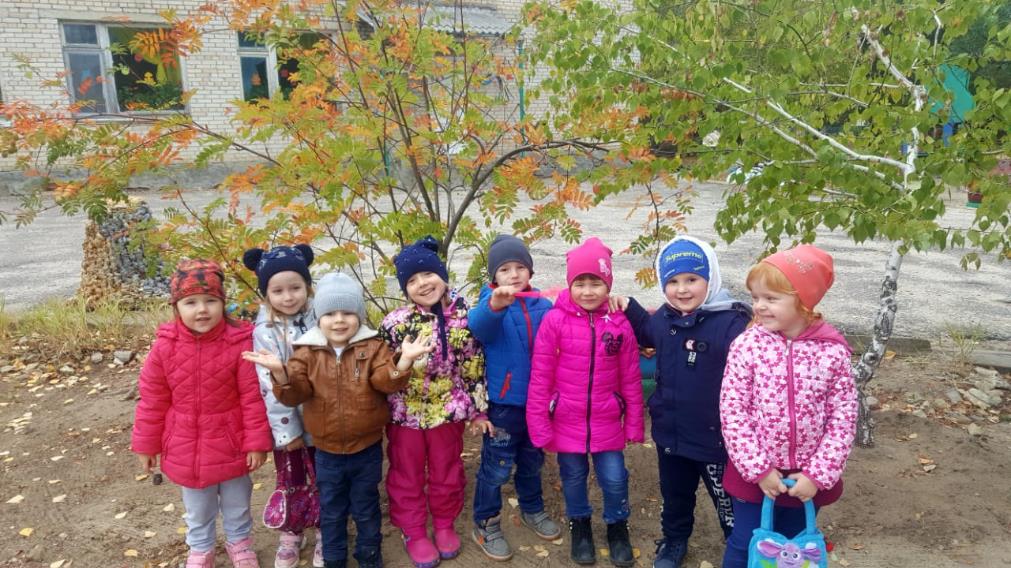 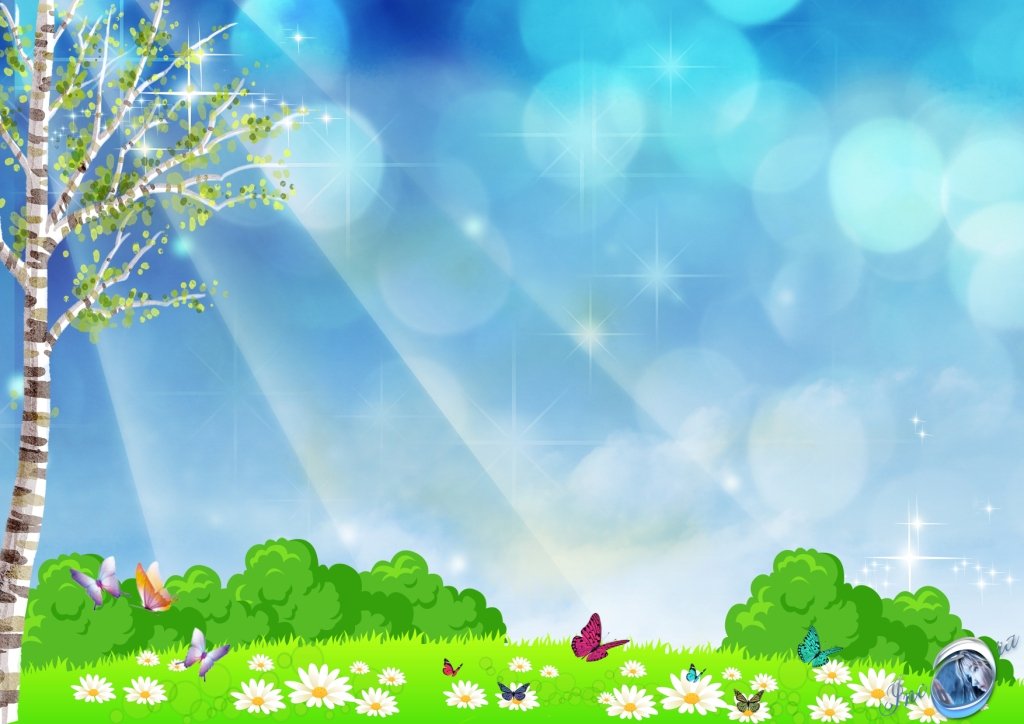 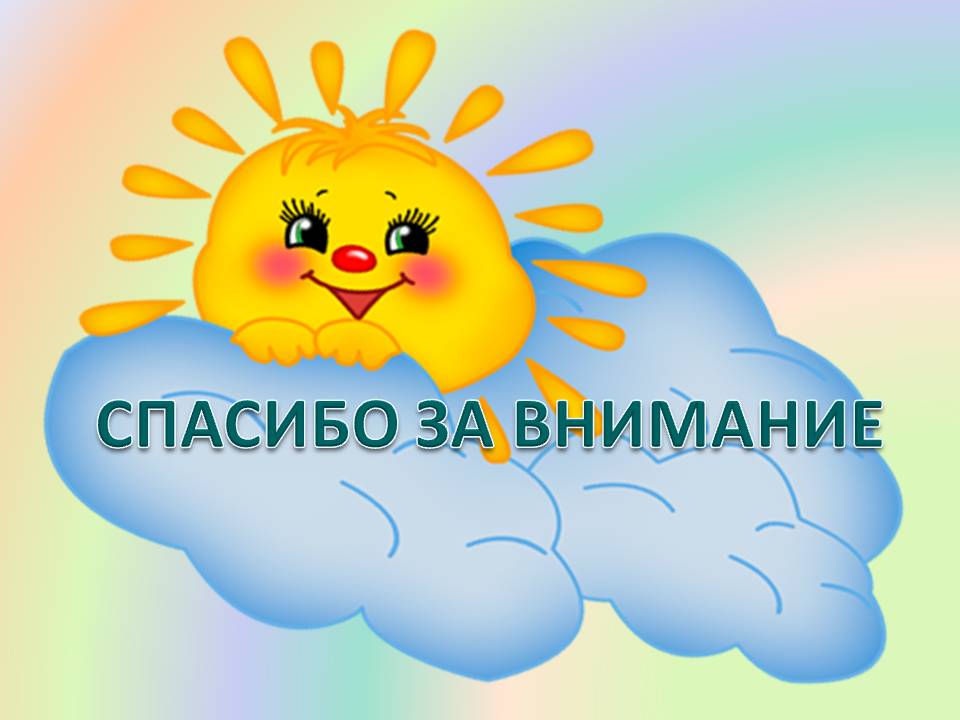